Школьный лагерь «СОЛНЫШКО» 

               1 смена
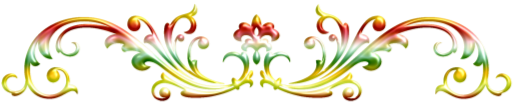 В тридевятом царстве!
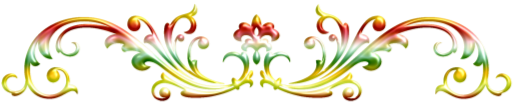 МАОУ «Киёвская СОШ»
1 июня – День защиты детей
Традиционно лагерь «Солнышко» распахивает свои двери для ребят. В лагере было сформировано 4 отряда, один из них профильный – юнармейский.
4 июня«Ялуторовская долина»
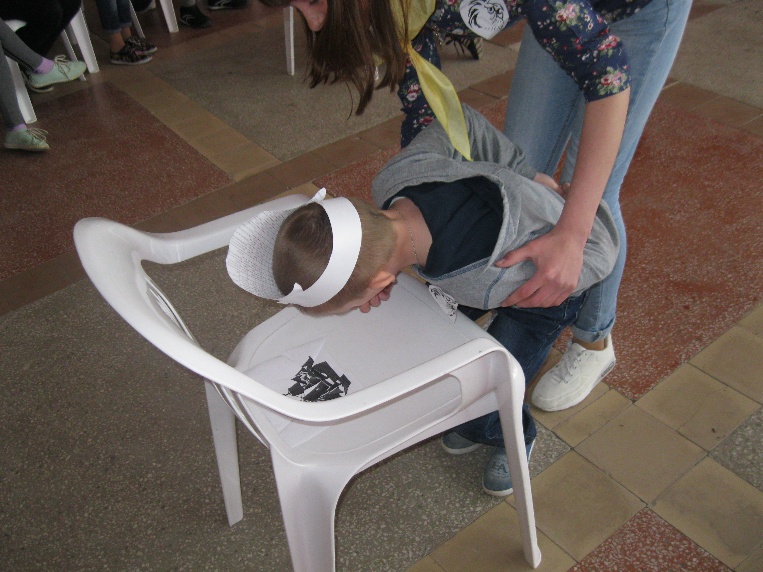 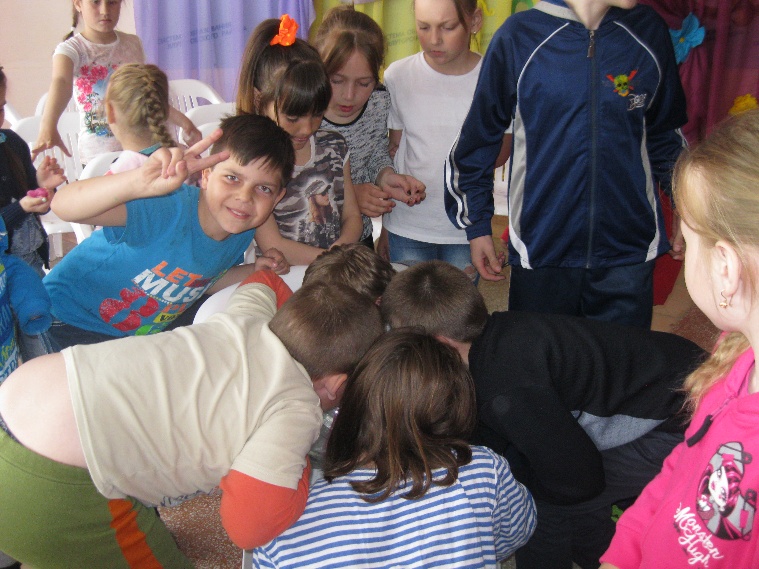 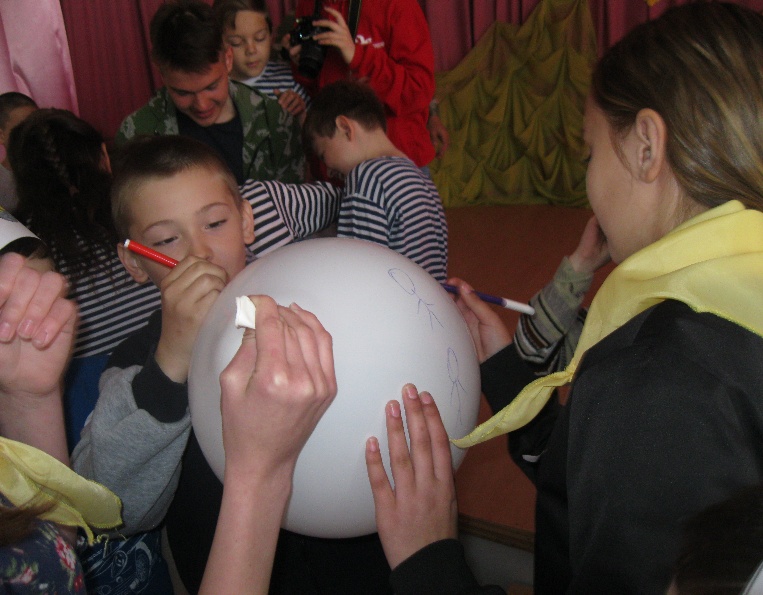 5 июня «Село, в котором мы живём!»
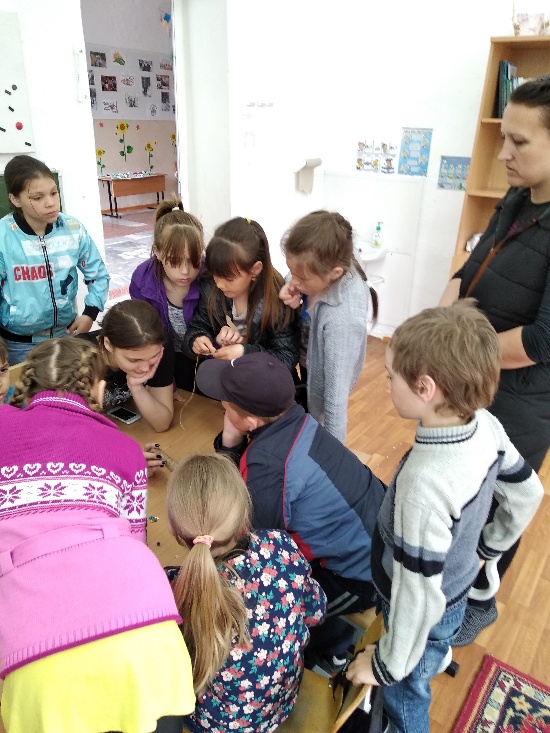 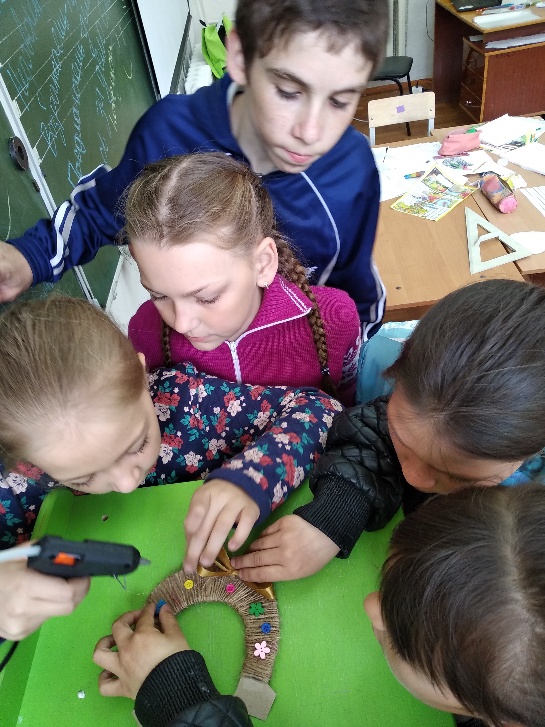 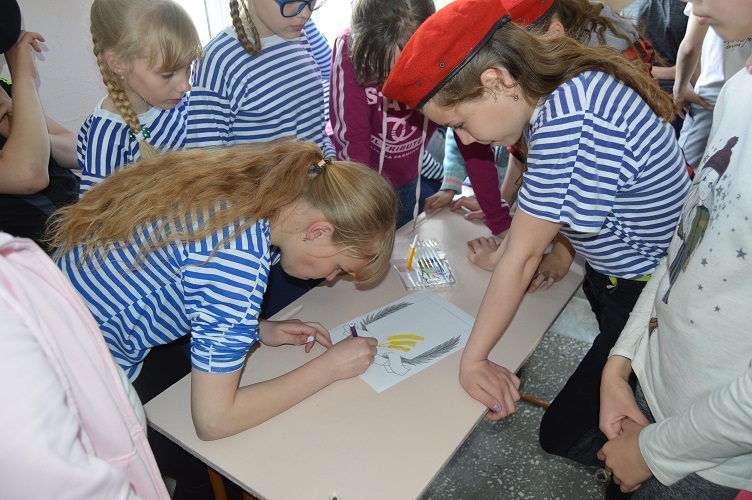 6 июня «День сказок»
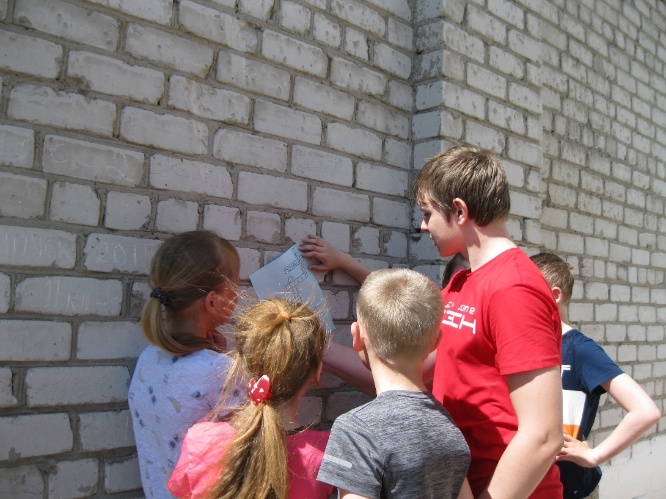 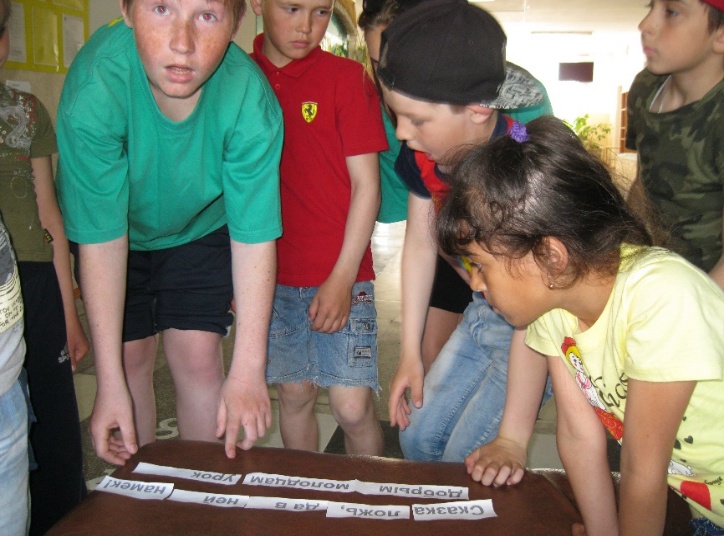 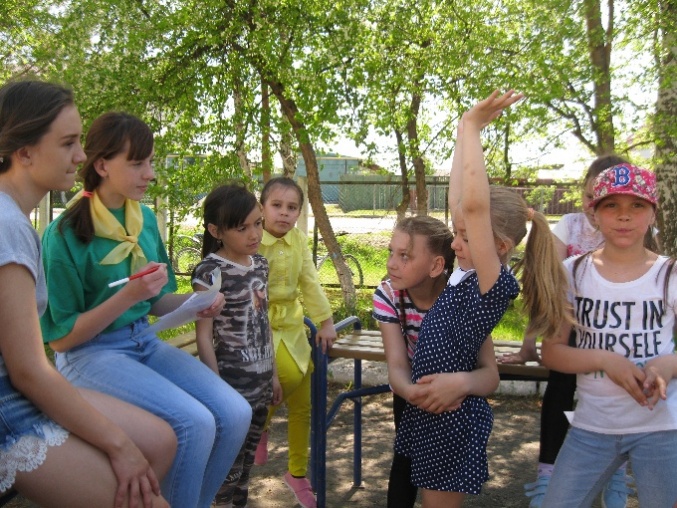 7 июня «День красоты»
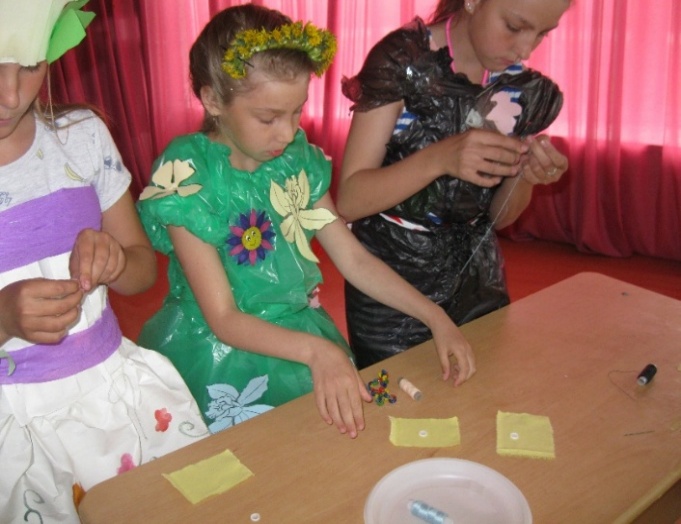 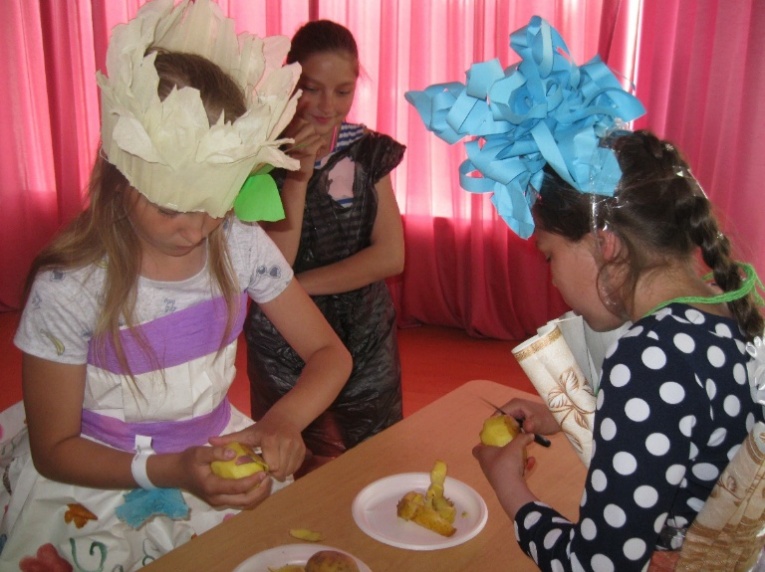 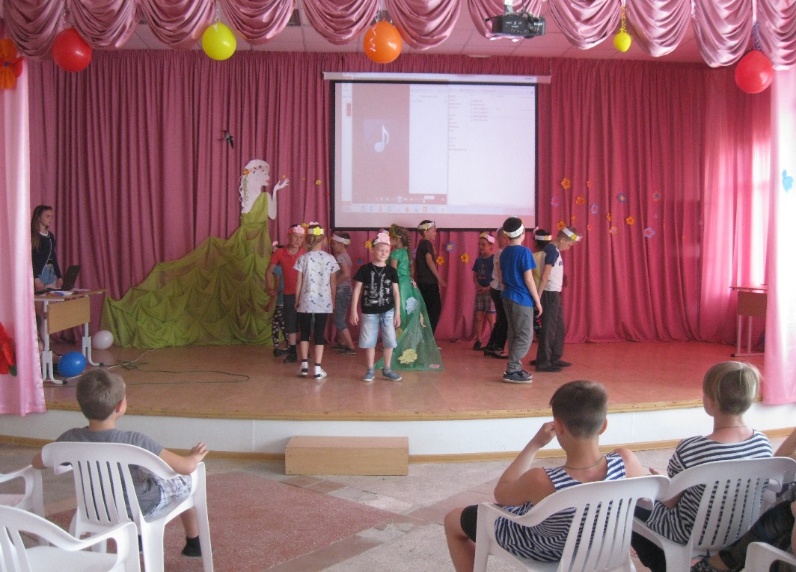 8 июня «День единства. День России»
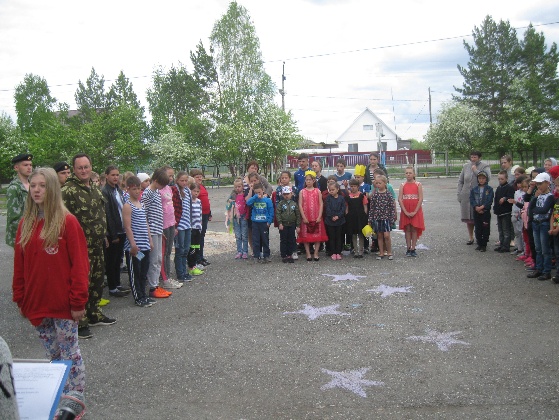 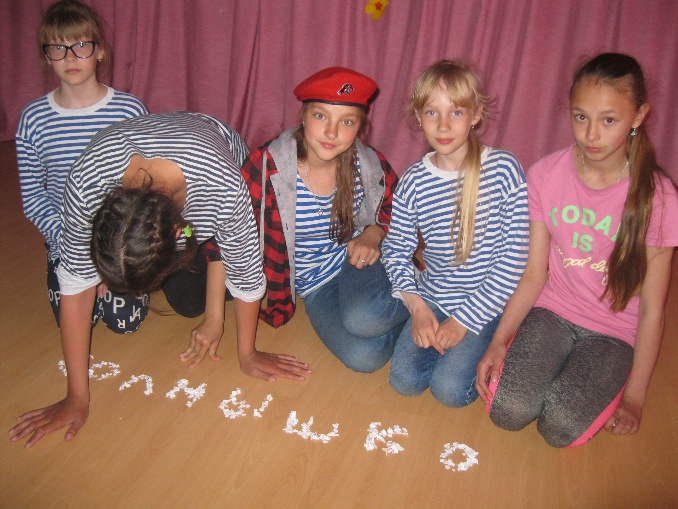 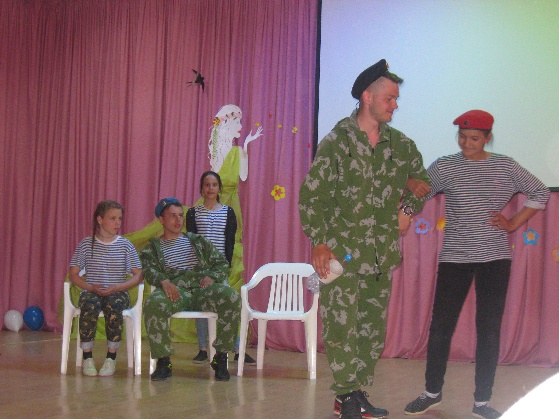 9 июня «День Земли»
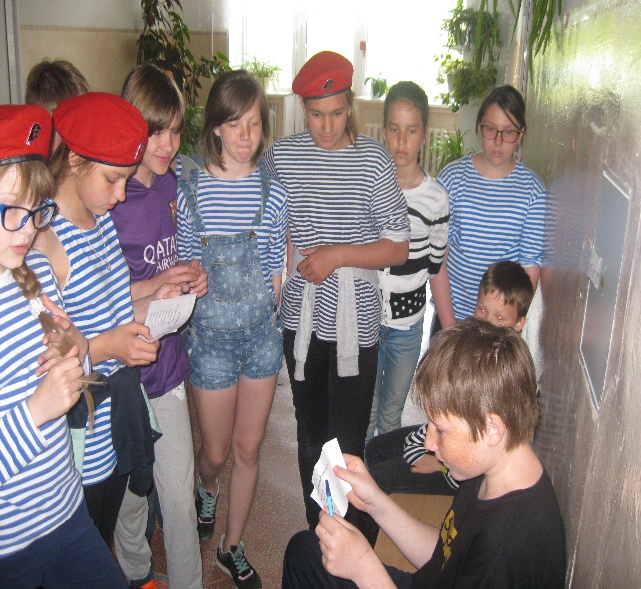 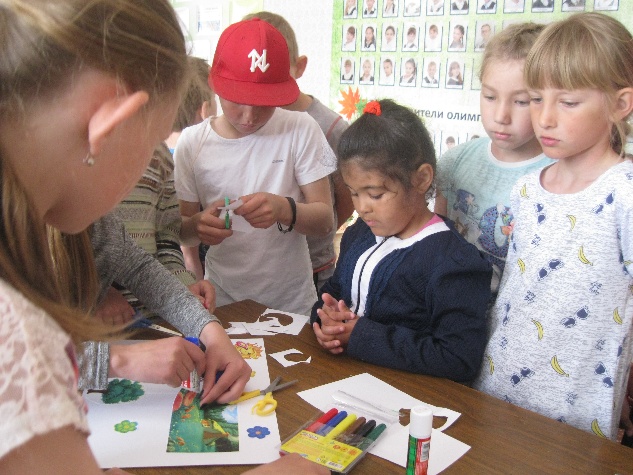 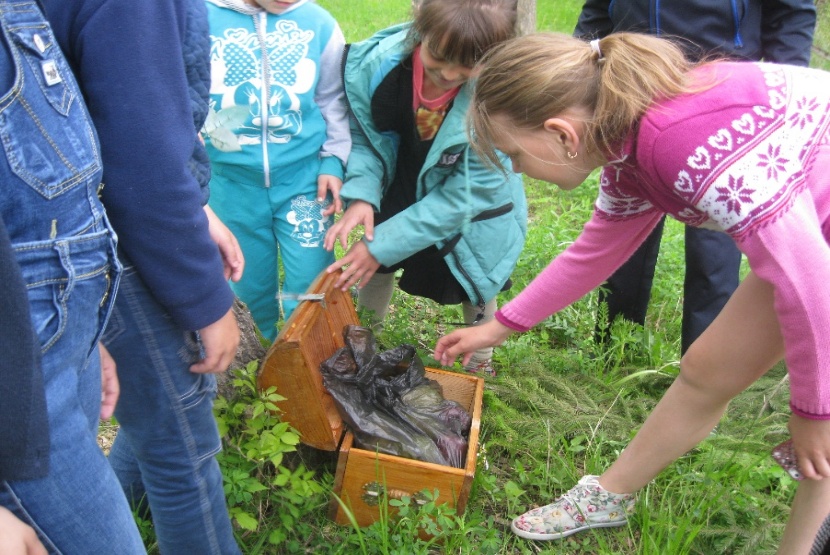 13 июня «День Следопыта»
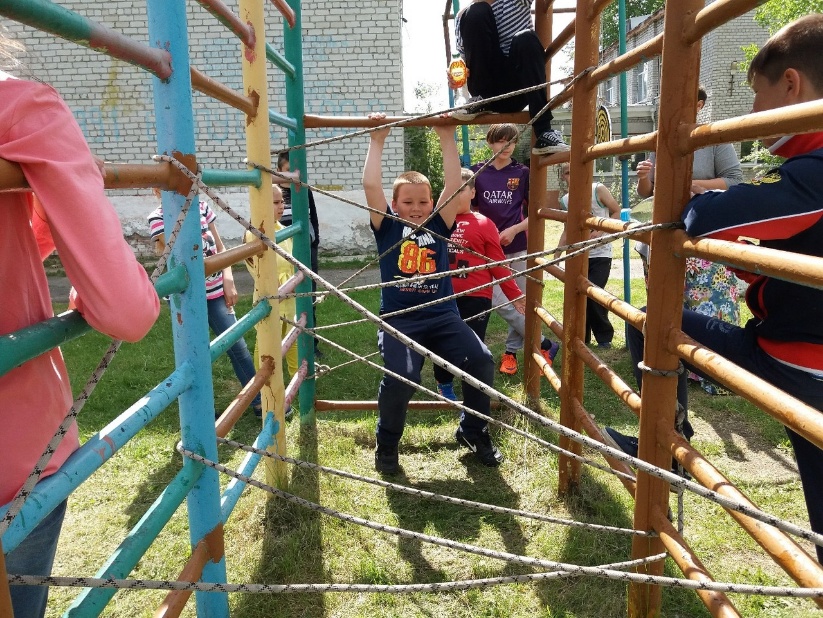 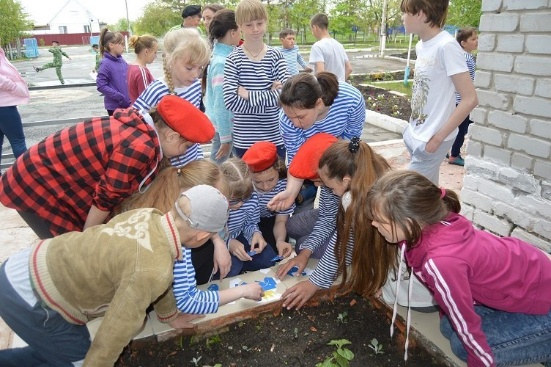 14 июня «Математический кросс»
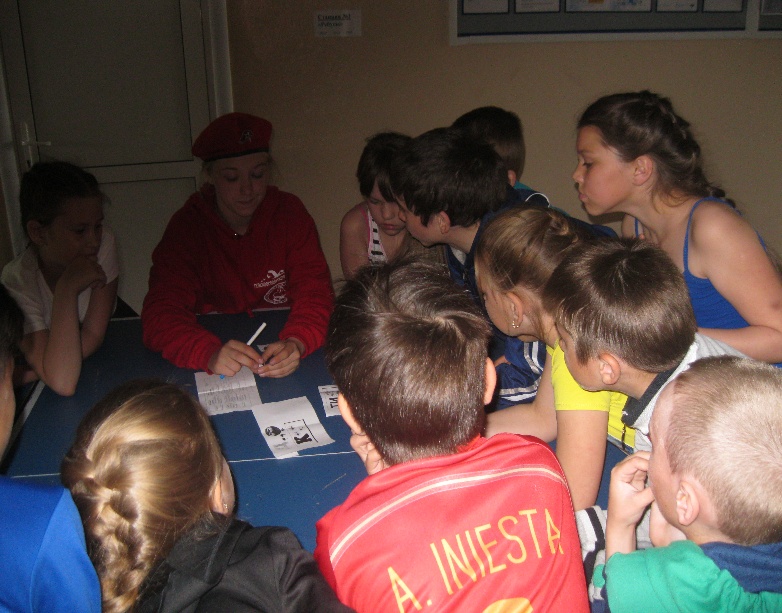 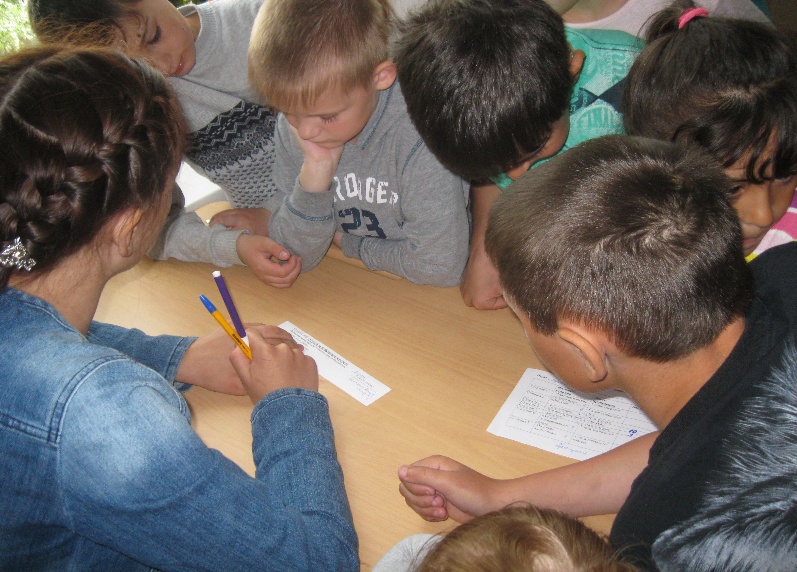 15 июня «День воды»
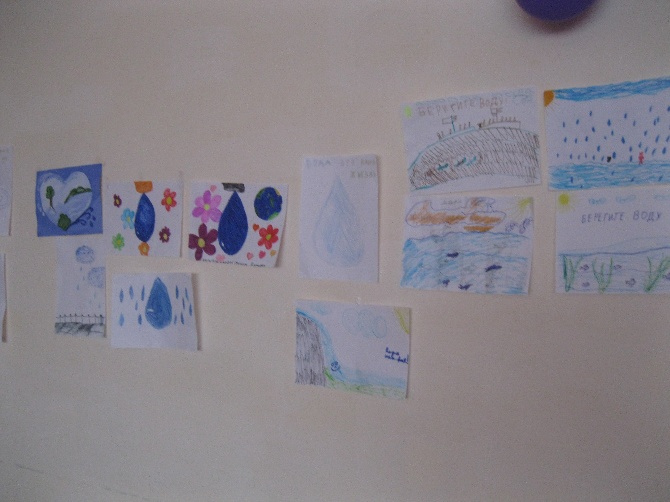 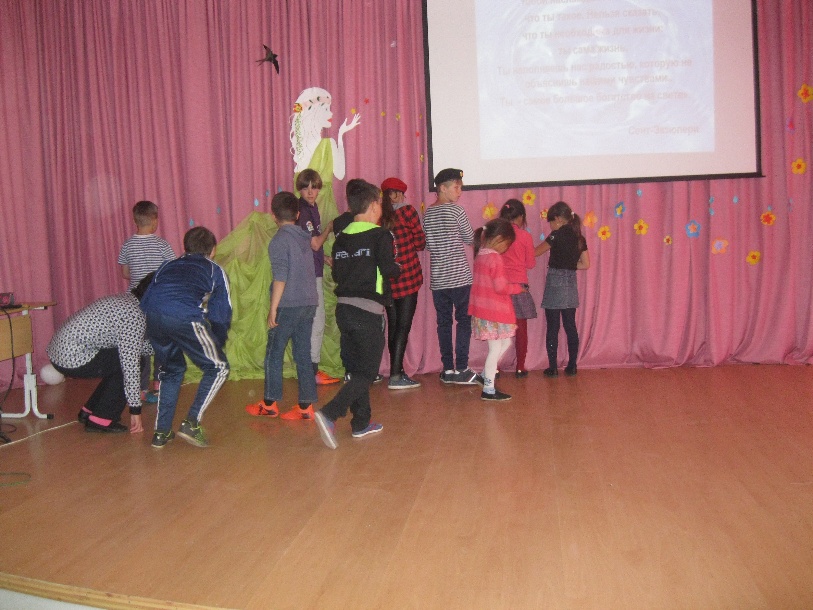 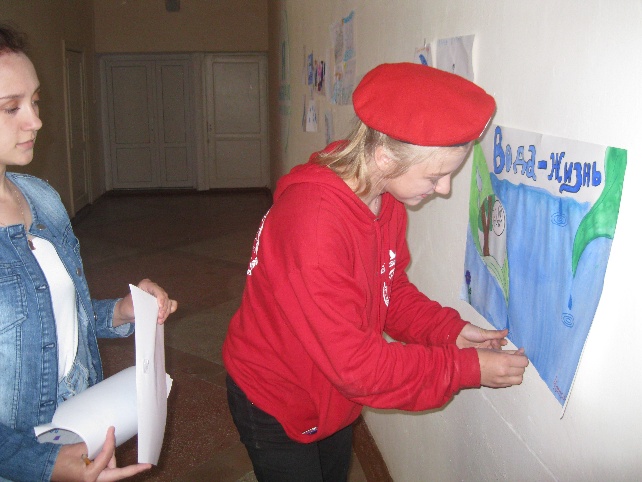 18 июня «День танца»
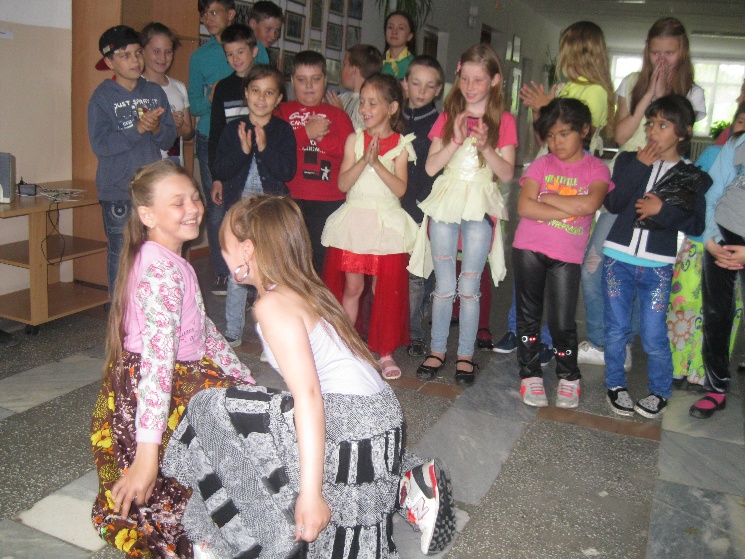 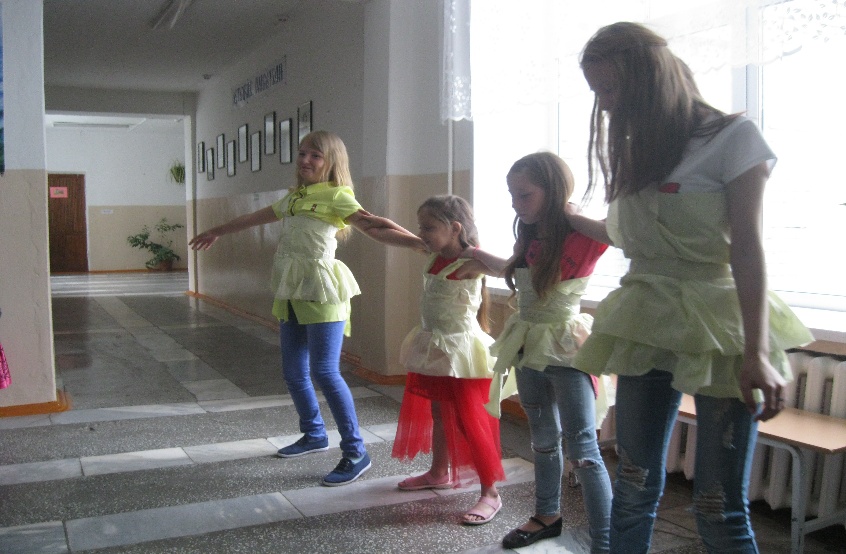 .
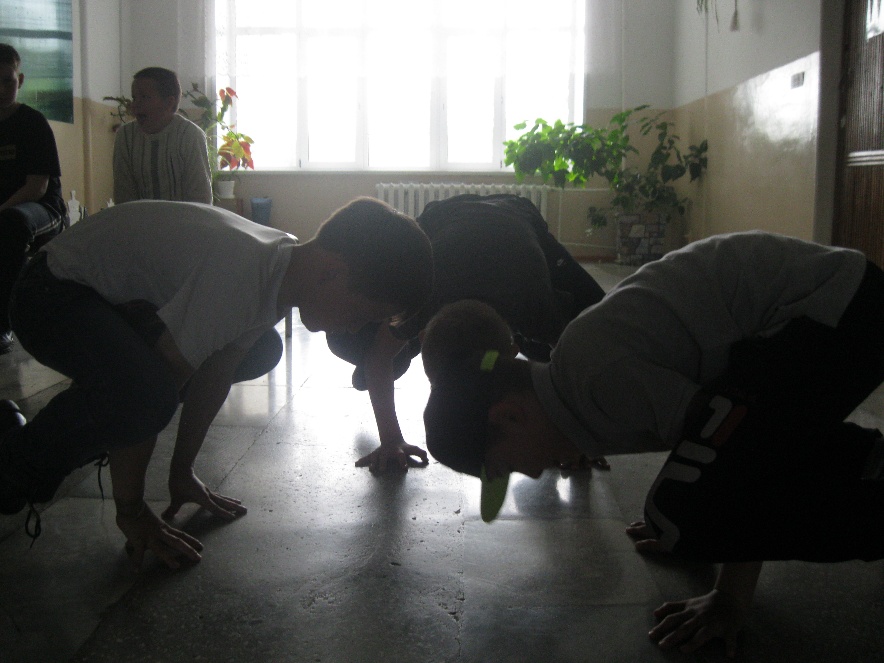 19 июня «День Любви»
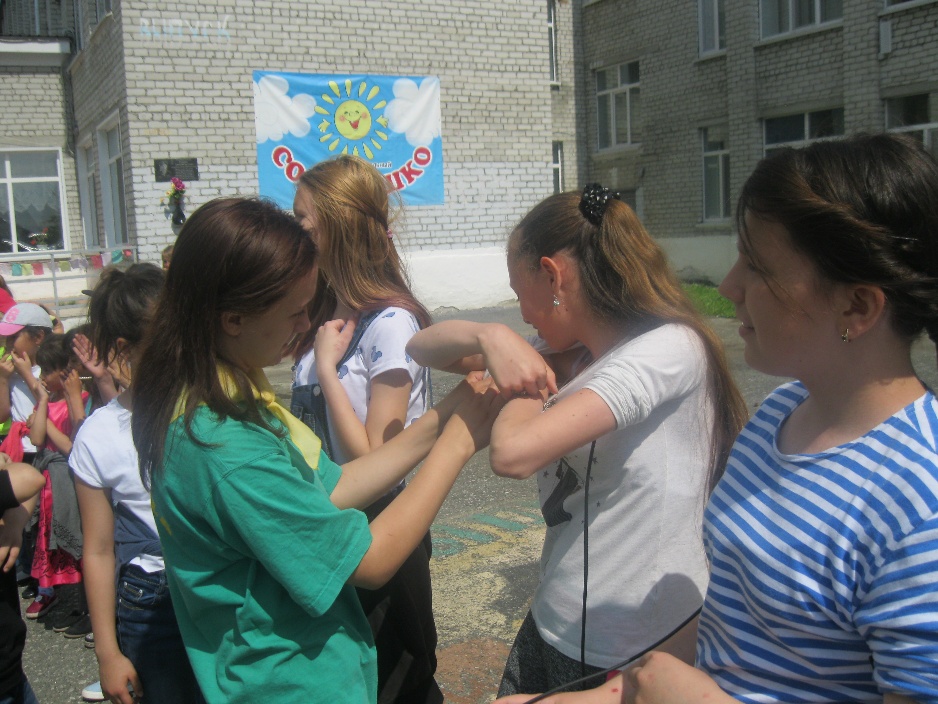 20 июня «День юмора и смеха»
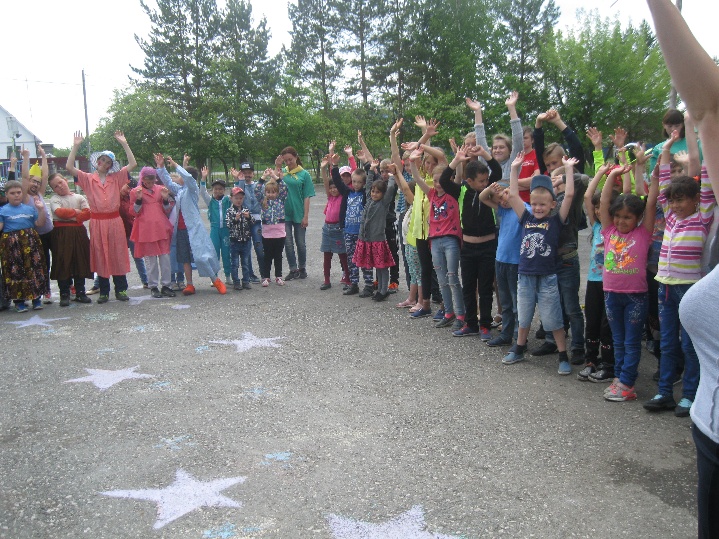 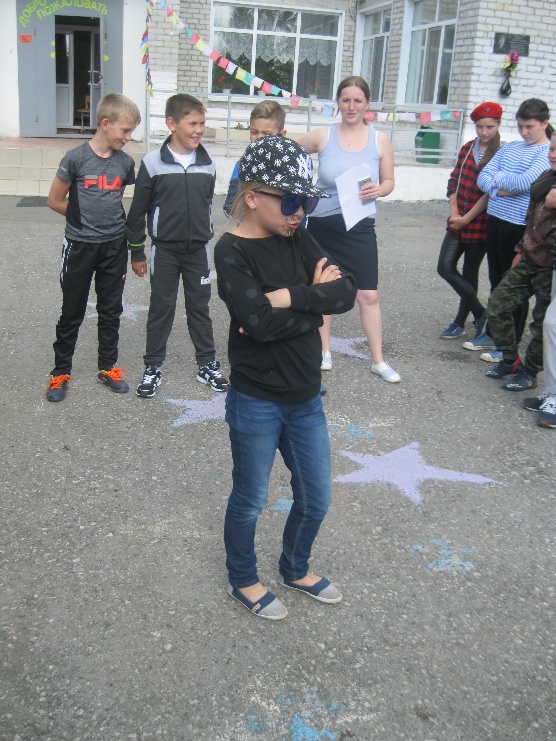 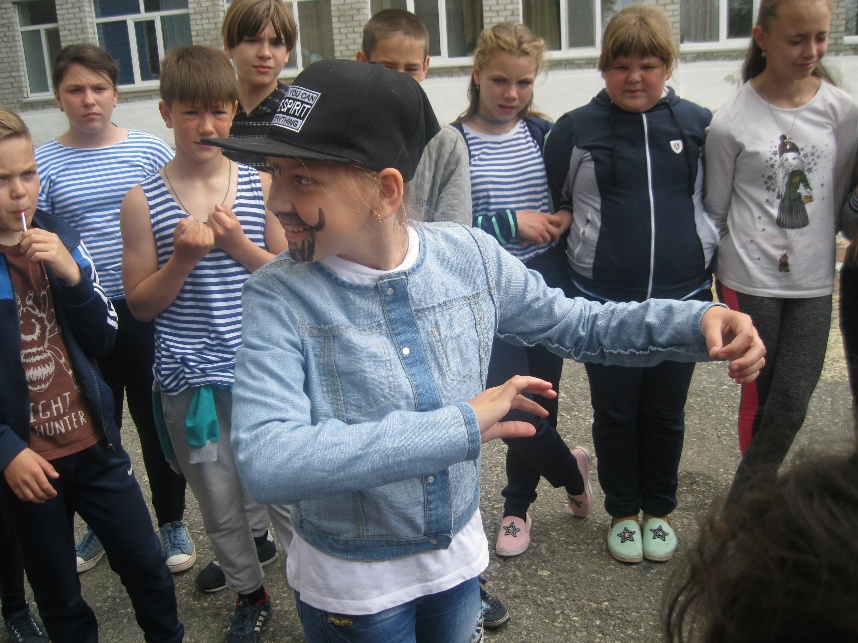 21 июня «Робинзон Крузо»
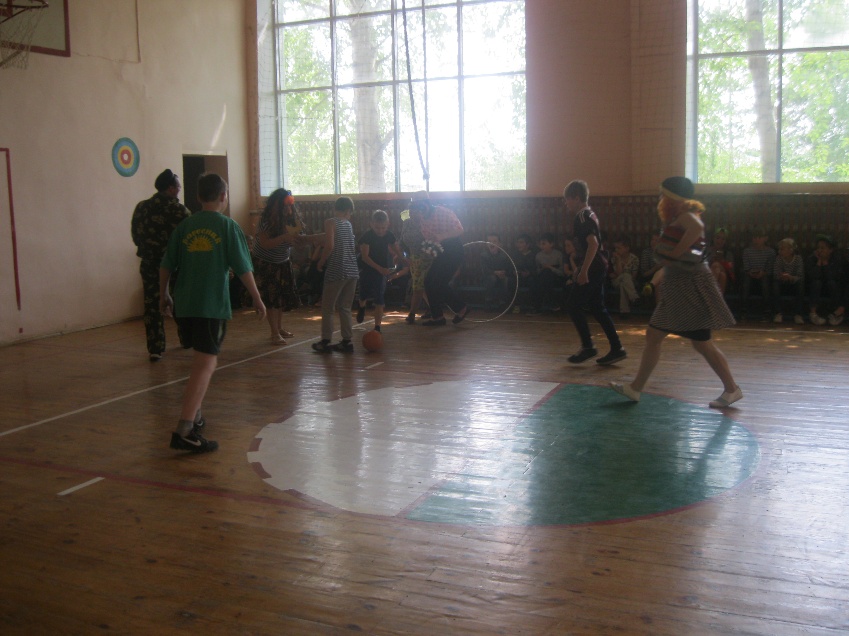 22 июня «День Памяти»
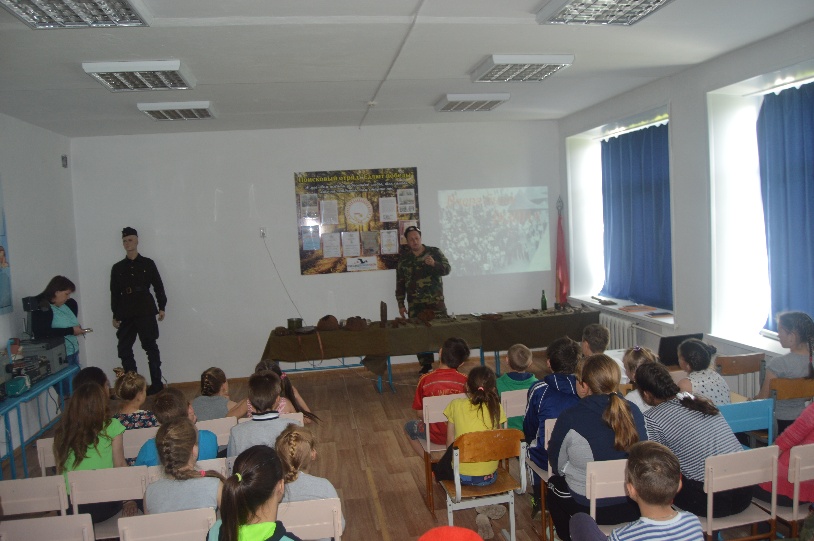 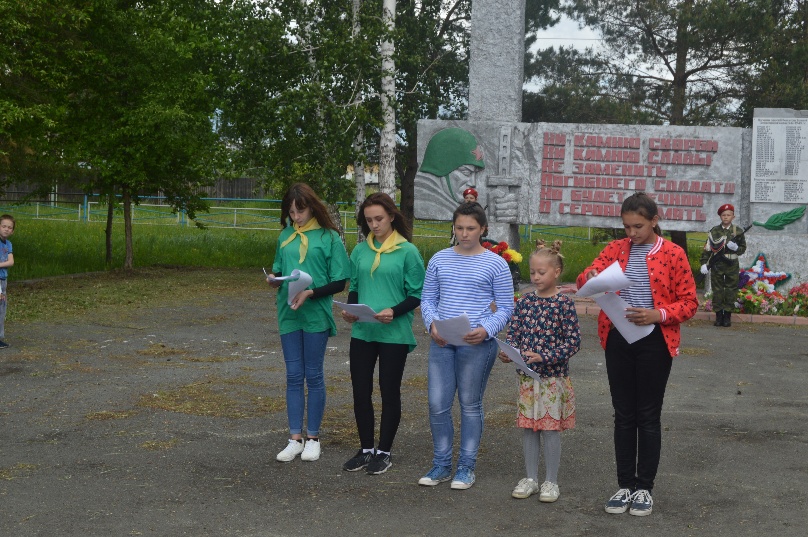 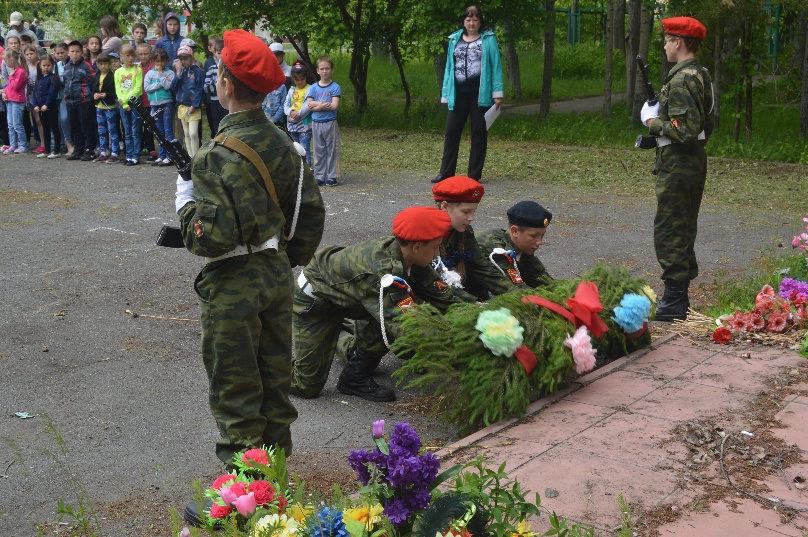 Оформление лагеря
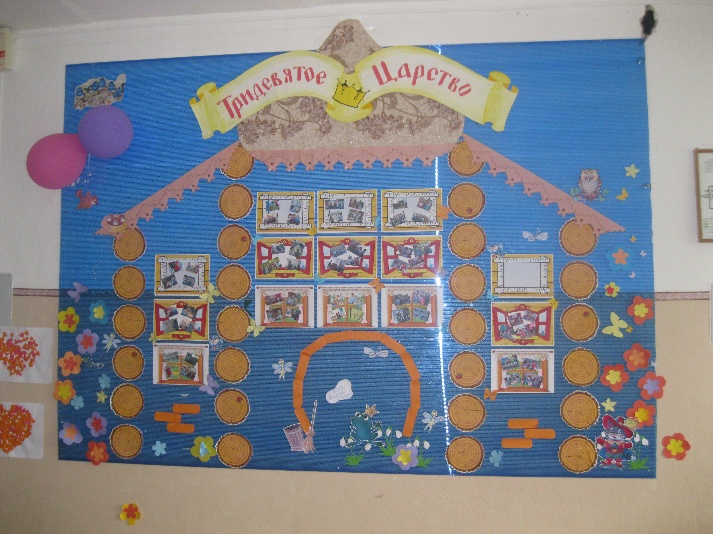 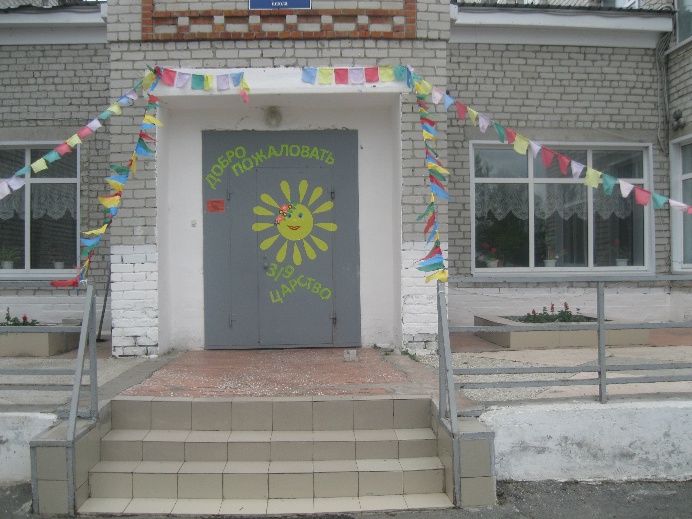 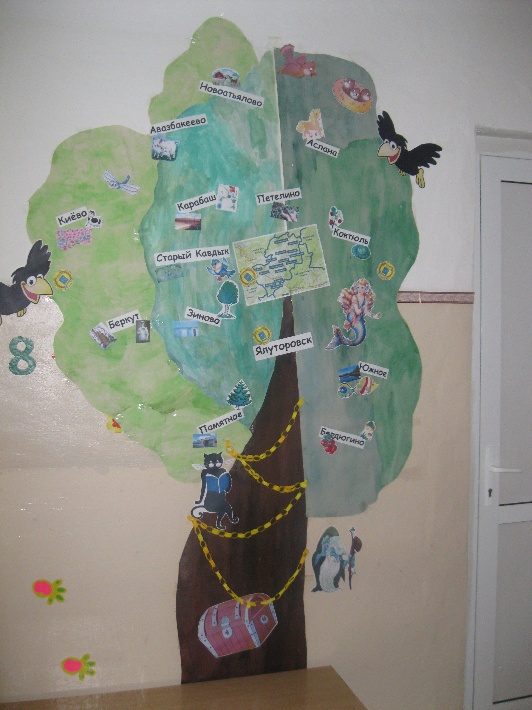 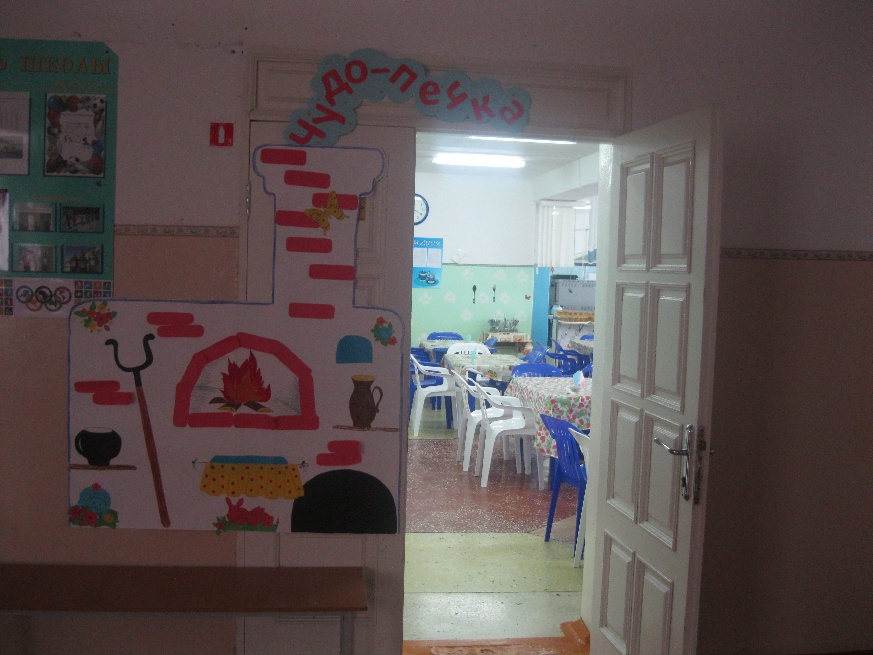 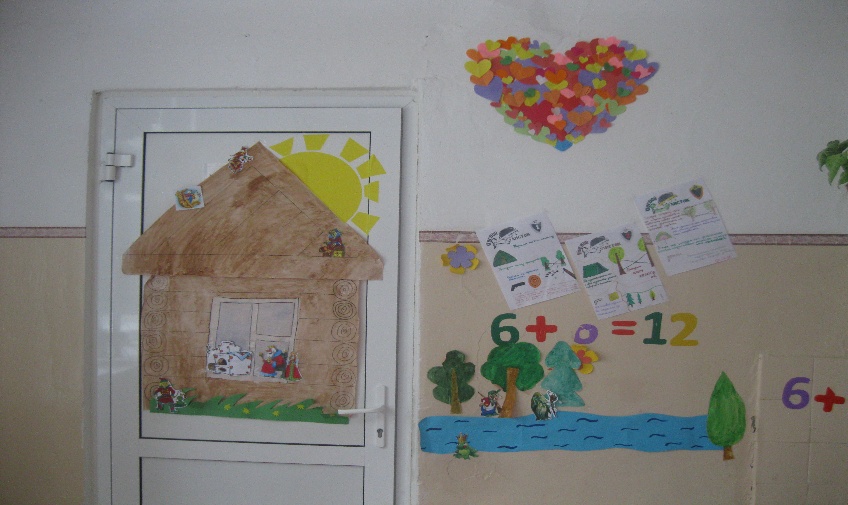 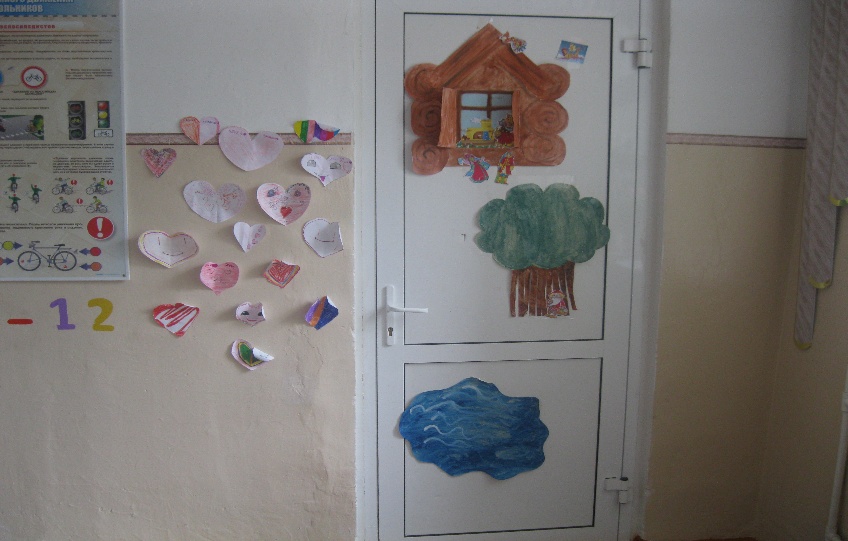 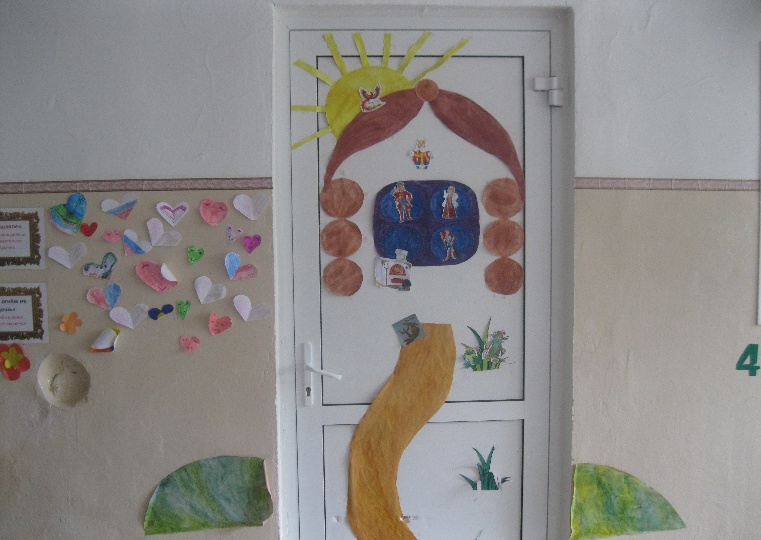 Наше творчество в лагере
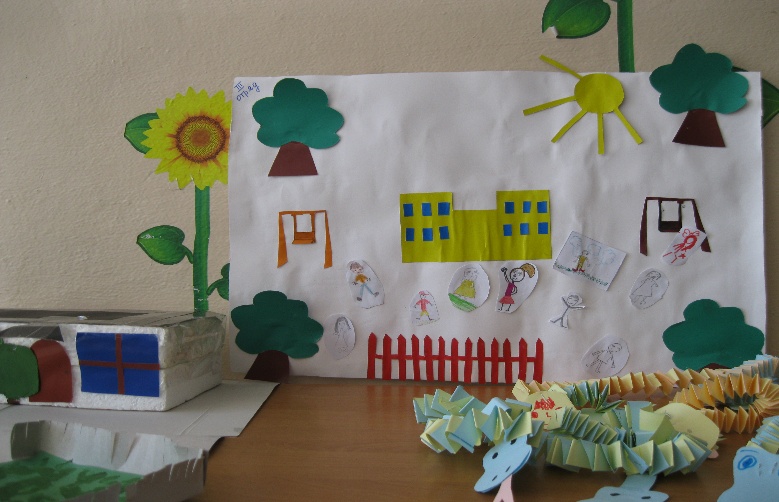 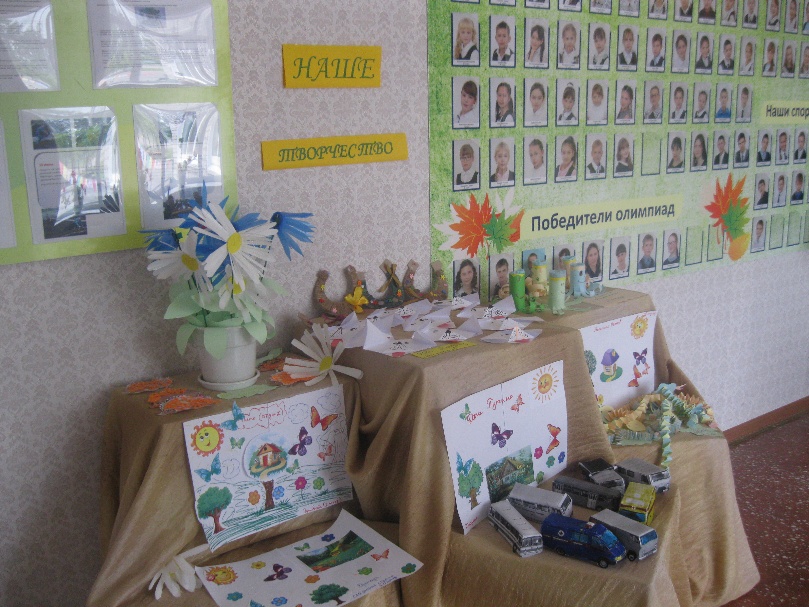 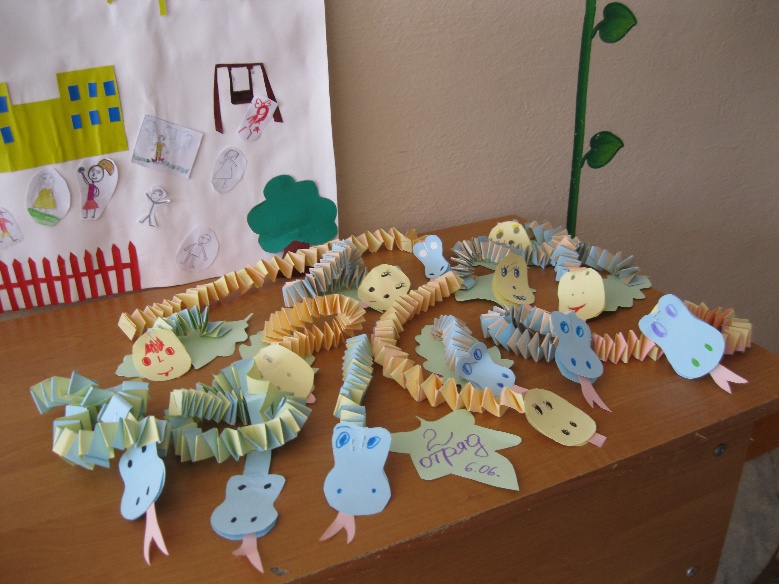